North Region Advisory Council
General Meeting
October 19, 2022
Monarch High School
Agenda
Call to Order, Meeting Etiquette, Introductions/Attendance
Approval or Correction of Minutes
Election
School Spotlight!

School Safety and Security


Committee Reports 
Open forum 
SAF Updates 
Call to Action!
Announcements
Adjourn
September Minutes
Review, Correct, Approve
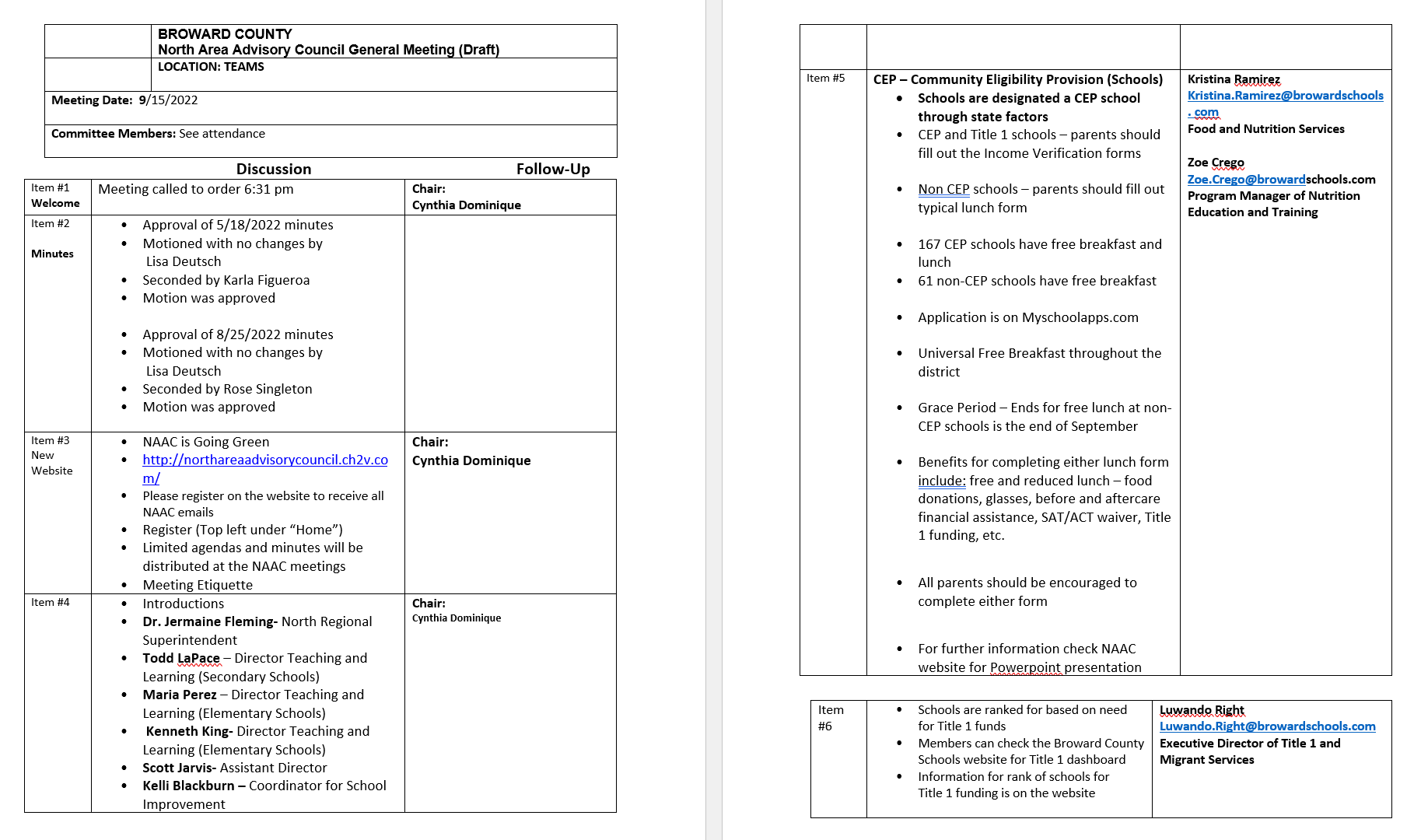 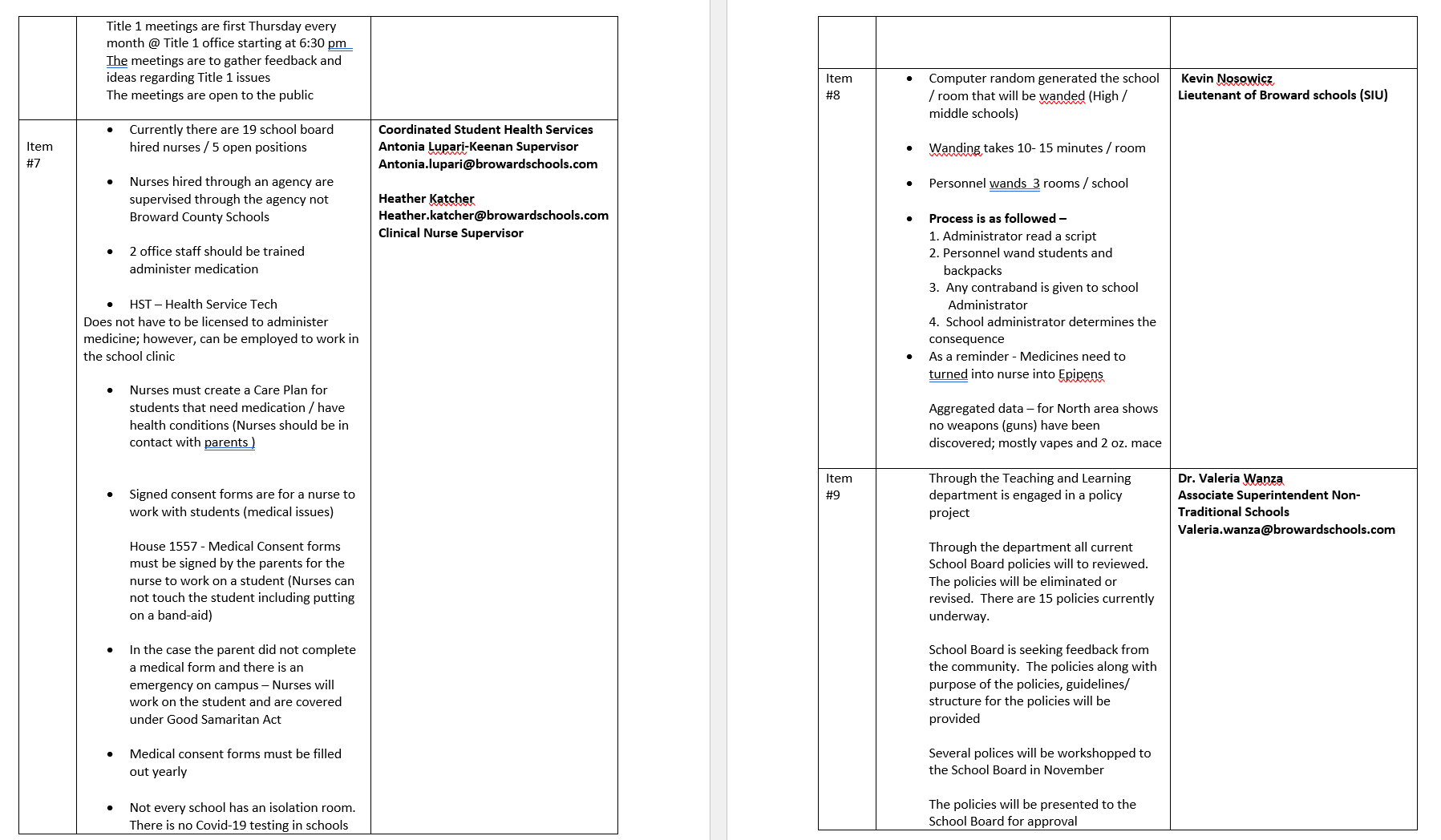 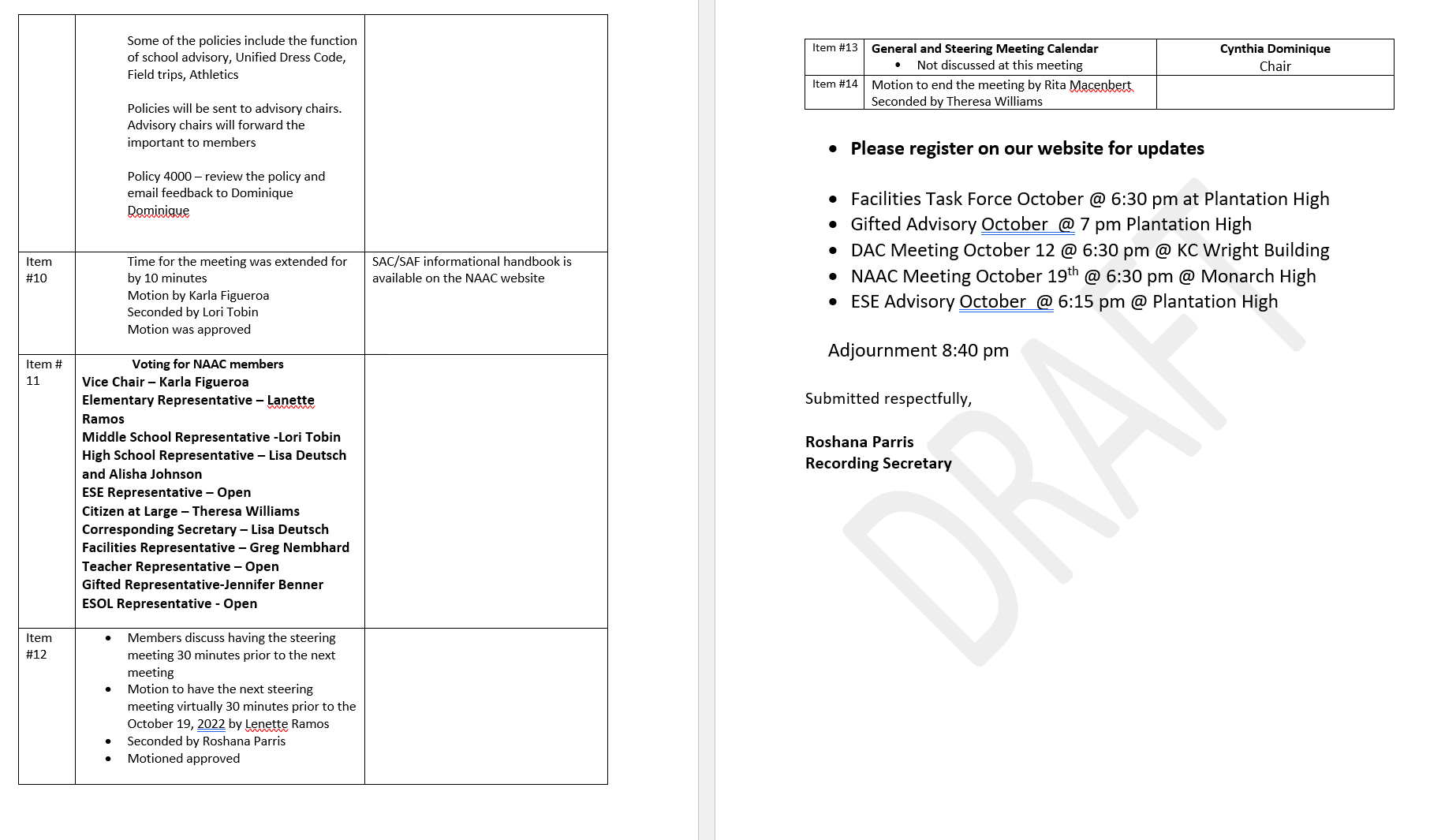 North Area Advisory Representatives
CHAIR - CYNTHIA DOMINIQUE 
VICE CHAIR - KARLA FIGUEROA
RECORDING SECRETARY - ROSHANA PARIS  
CORRESPONDING SECRETARY - LISA DEUTSCH
---------------------------
ELEMENTARY REP - ROSE SINGLETON & LANETTE RAMOS
MIDDLE SCHOOL REP - LORI TOBON & KARLA FIGUEROA
HIGH SCHOOL REP - LISA DEUTSCH & ALISHA JOHNSON
PARENT AT LARGE - OPEN
CITIZEN AT LARGE - TERESA WILLIAMS
BUSINESS REP - JEFF BOLD
FACILITIES REP – GREG NEMBHARD
TEACHER REP - OPEN
ESE REP- OPEN
GIFTED REP- JESSICA BENNER
ESOL REP- OPEN
LEGISTATIVE REP- OPEN
North Region Advisory Representatives
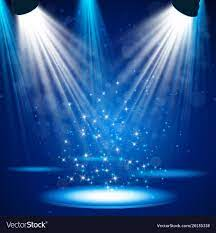 School Spotlight Corner
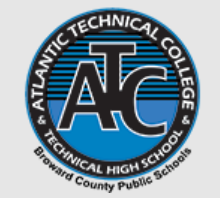 Atlantic Technical
Magnet School

Business Clothing Store for Students

Supporting Parenting Representatives through Challenges
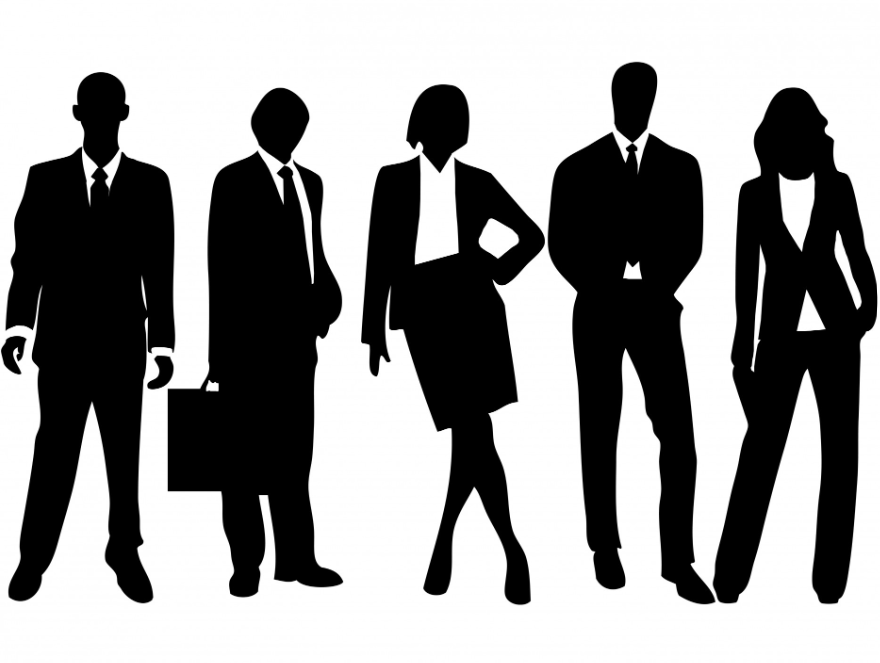 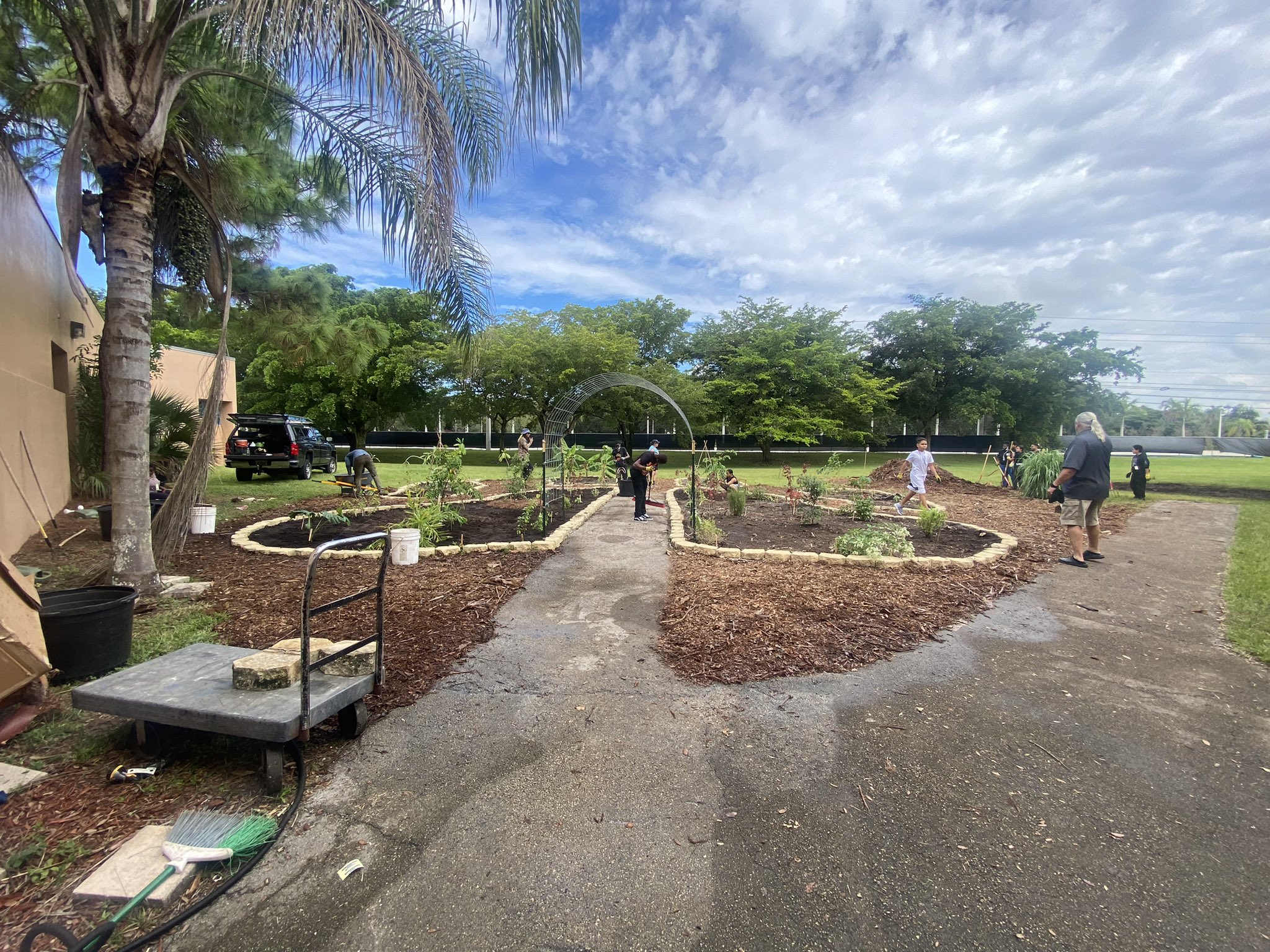 Forest Glen Middle
VILS School (Verizon Innovation Learning School)
provides free iPads, internet access, and innovative learning programs
Food Pantry
Able to serve families facing a difficult time
Peer Counseling Therapy Dog- Ms. Violet
Ms. Violet can be found daily in our Peer Counseling Room planning and preparing for the emotional well-being of all students
New Wildcats Helping Wildcats Resource Center
students in need can get breakfast/lunch items, snacks, water, and hygiene items (has served 75 students in a week's time).
Food Forest Garden
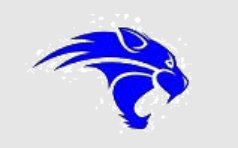 Office of Safety, Security & Emergency Preparedness
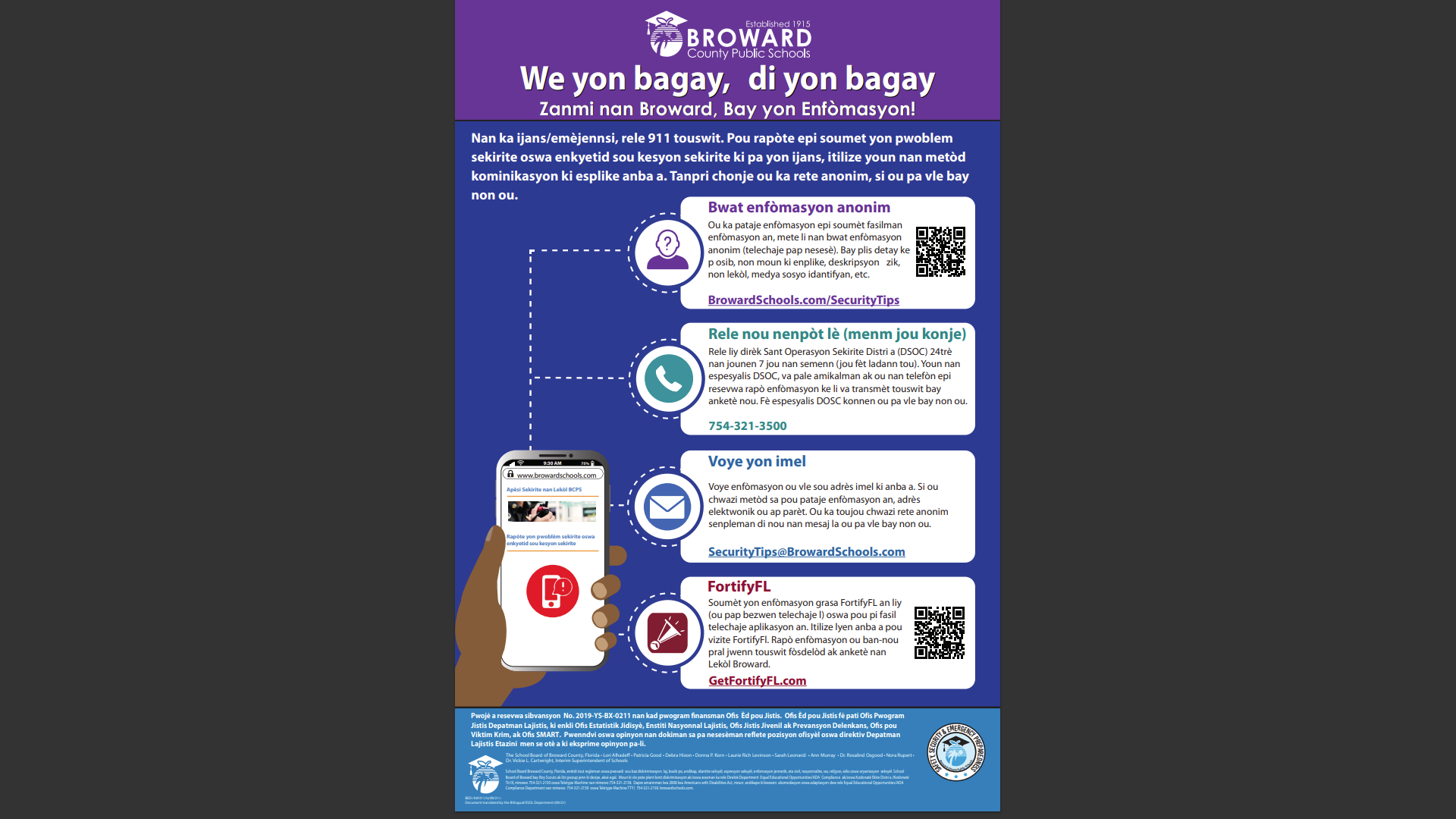 See Something,          Say Something
Threat Assessment Training Coordinator
BJA Stop School Violence Grant Trainer
sonja.azim@browardschools.com
Direct: 754-321-3537
Safety, Security and Emergency Preparedness / Report a Safety or Security Tip (browardschools.com)
School SafetyProbable Cause SearchesRandom SearchesContraband Concerns
Jaime Alberti, 
Chief of Safety, Security and Emergency Preparedness
Jaime.Alberti@browardschools.com;
Office (754) 321-2655

Chief Kowalski, 
Special Investigative Unit, Broward County Public Schools Police
craig.kowalski@browardschools.com;
Office: 754-321-0725
SESIRData
Dr. Fareed Khan Ed.S., 
Assistant Director, Office of Diversity and School Climate (Task Assigned)
Division of Student Services
fareed.khan2@browardschools.com
North Region Updates
MSD School Boundary Update
MSD School Boundary Update
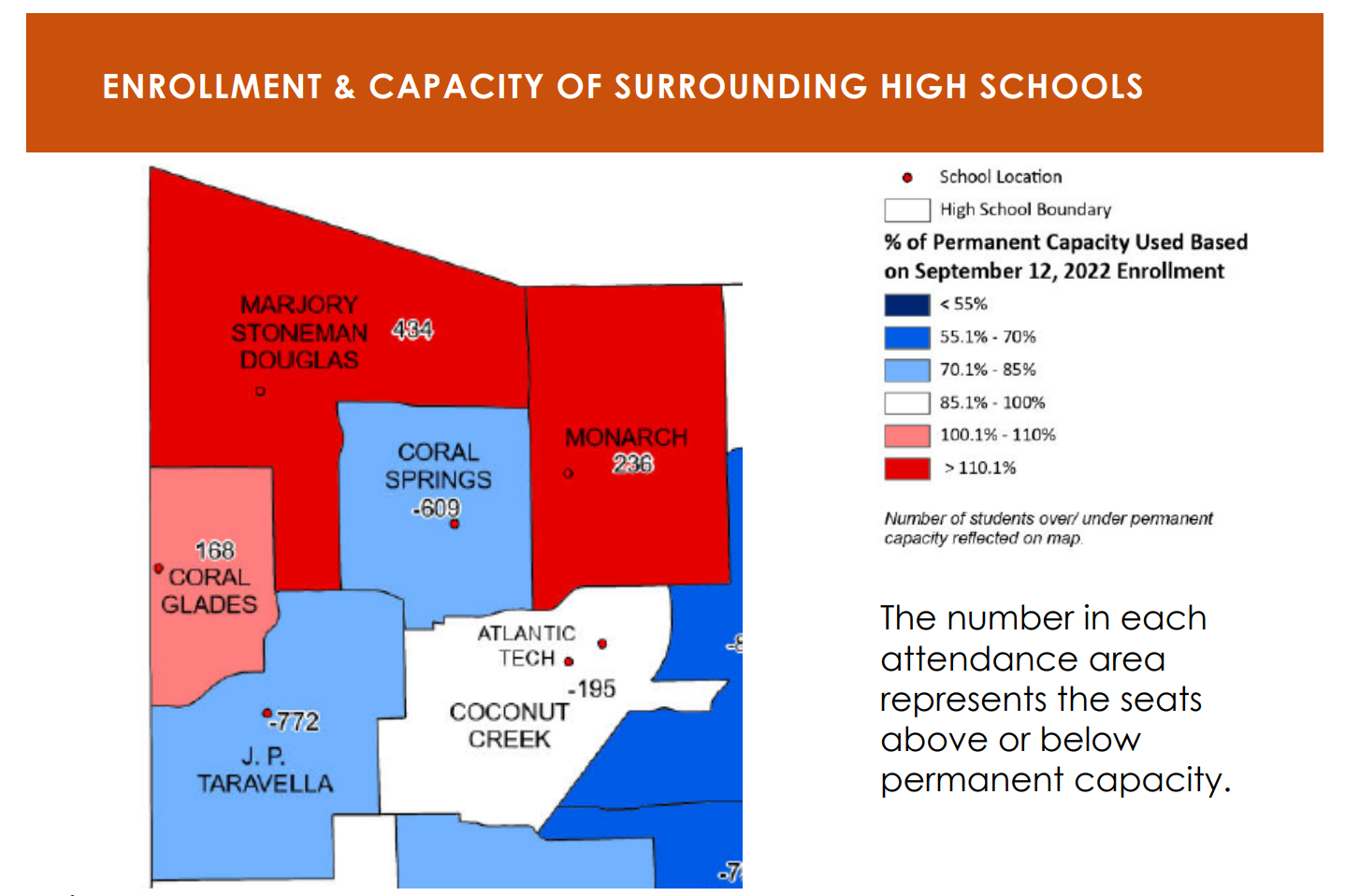 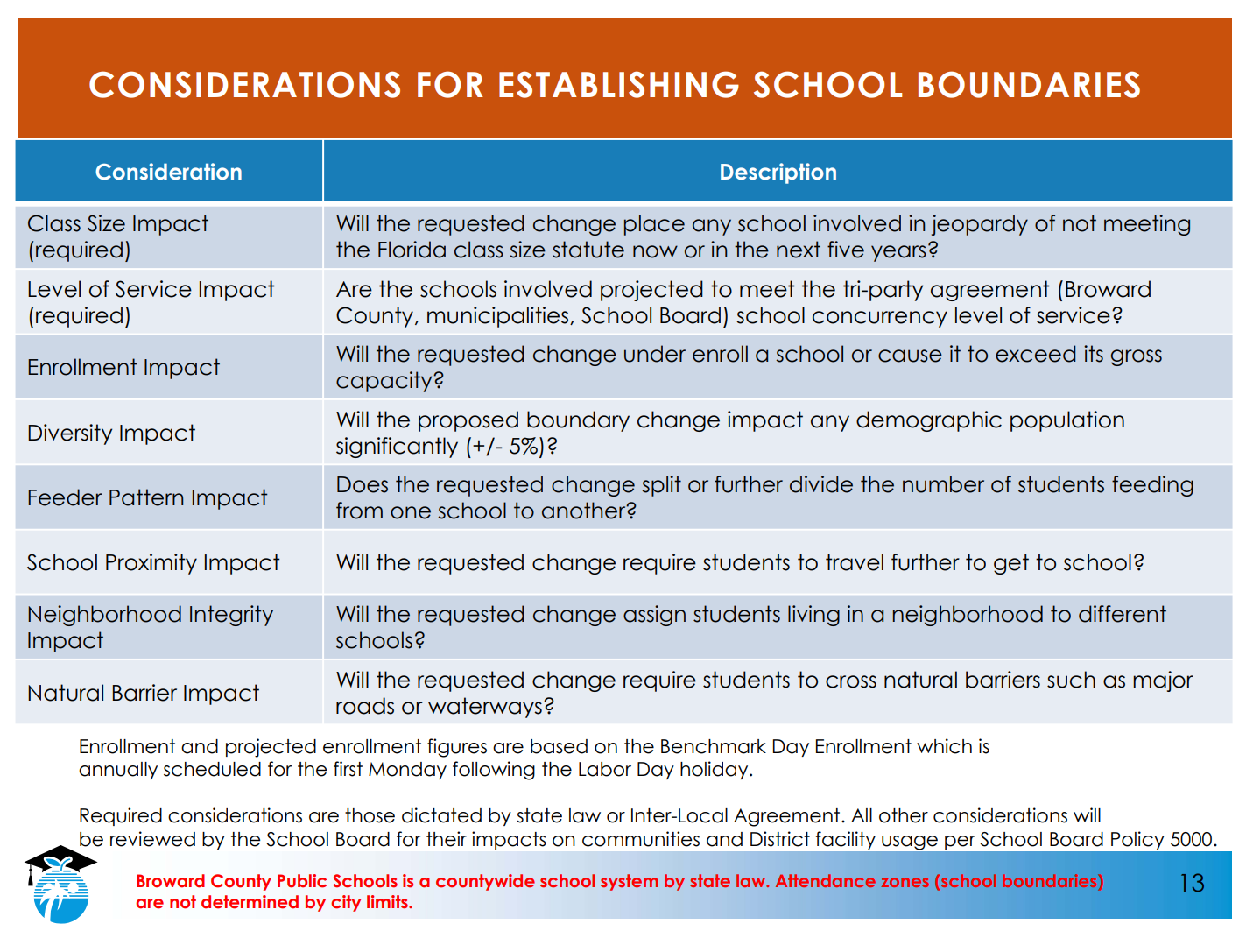 MSD School Boundary Next Steps
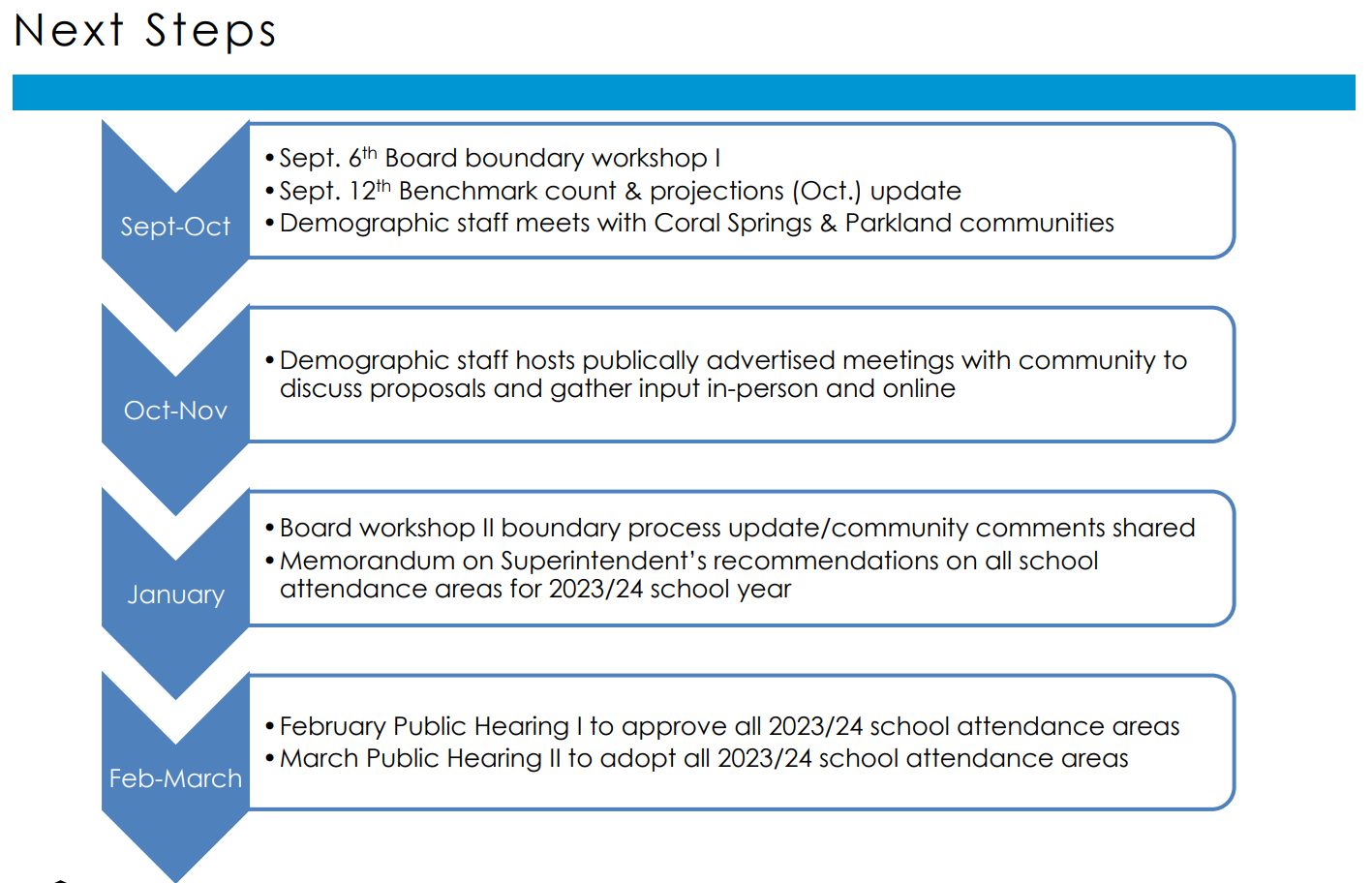 MSD School Boundary Next Steps
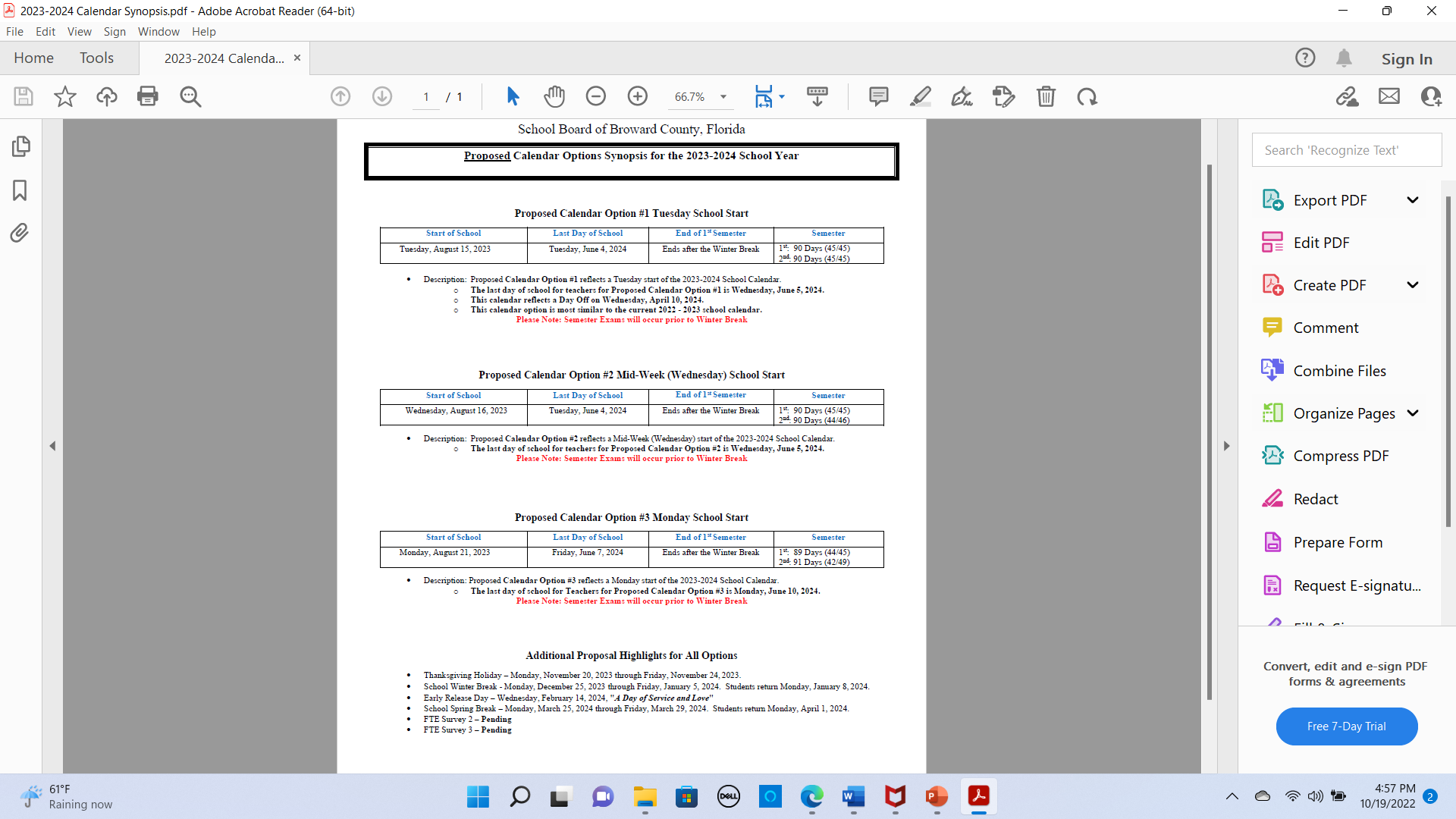 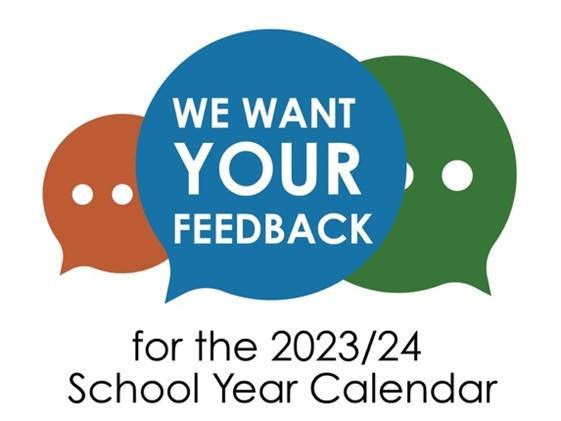 Ends October 27
https://forms.office.com/r/WGRSG6qAGi
Committee Reports
Open Forum
Security
Technology
Health
Academics
Innovation/Magnet
Transportation
Facilities
Administrative
SEL
3 P’s 
What’s the PROBLEM or POTENTIAL?

What POLICY, PROCESS, or PROCEDURE governs this topic?

What is the PROPOSED RESOLUTION?
SAF Information
Join North Area Advisory Website and identify your role (s) and school group (Elem, Middle, High)
Returning SAF Chairs, update your information
Create School SAF email (Ex: SAFMargateMiddle@gmail.com); Subject to Sunshine Law
Complete Volunteer Application and Webinar
Complete Ethics Training by October 31st
Complete Anti-bullying Training
SAF Information
Send SAC/SAF Meeting Dates to North Region Advisory; School reps and Chair would like to attend and support
Attend DAC and other meetings (Advisories, tasks forces, etc)
Review/Approve Bylaws at SAF Meeting
Create SAF Binder for yourself (Meeting Dates, Bylaws, Agenda/Minutes, Notes; Principal should have provided you with printed manual, if not, please request it
Have a meeting with your Principal to get to know your school and how he/she would like you to address concerns and how you can disseminate information; walk the school to identify facility issues
Reach out to North Region Chair for any questions or assistance;       (954) 461-7469
Call To Action!
What do you do with this information?
Disseminate to your school community (SAC/SAF Meetings, Open Houses, Curriculum Nights, Events, Newsletter)
Are any of the issues discussed here happening at your school or relevant to your school?
Meet with your principal or AP
Send emails to your school board members
Send public comments for agenda items at school board meeting
Share on/Monitor social media platforms
ANNOUNCEMENTS
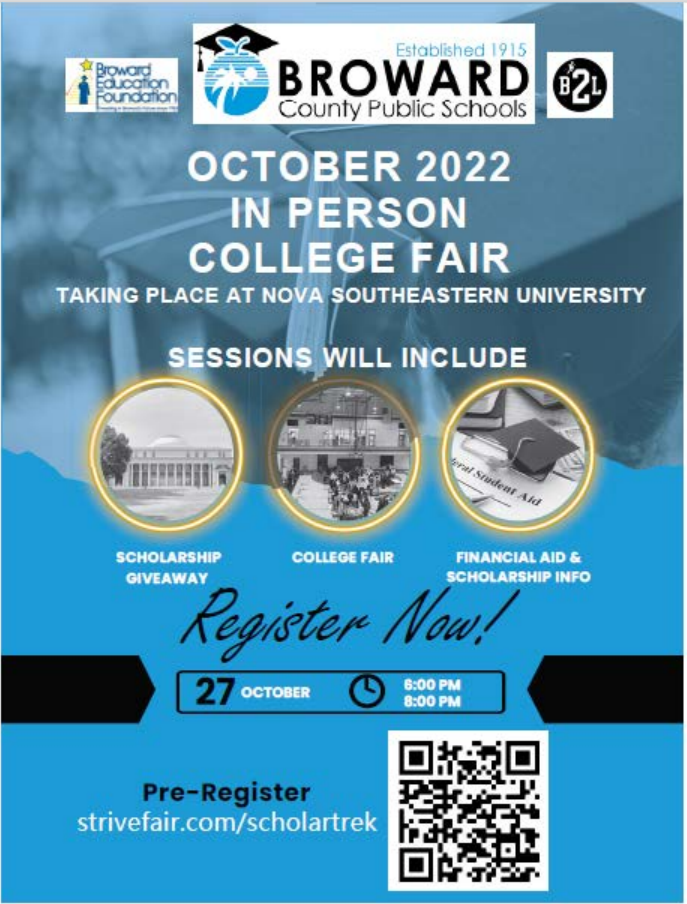 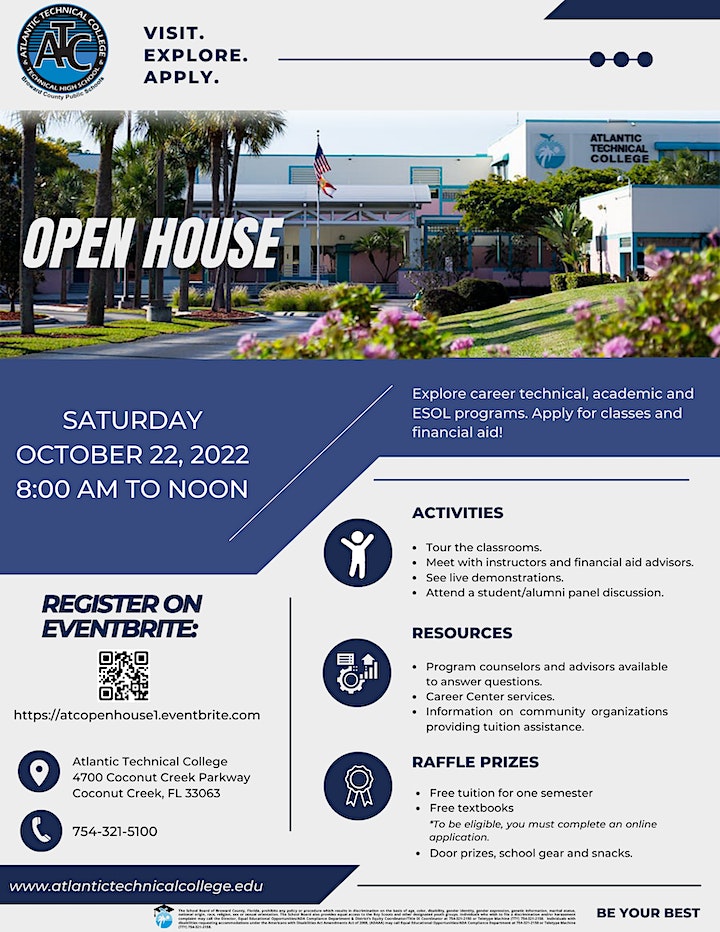 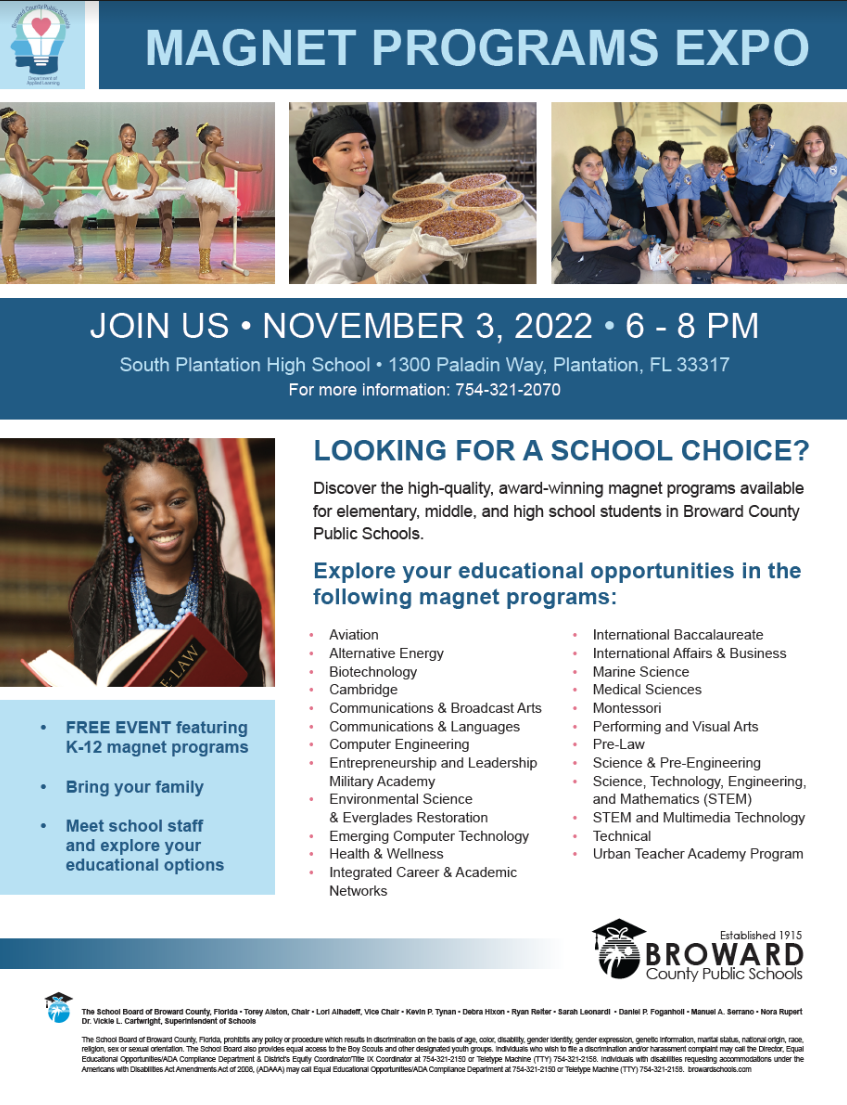 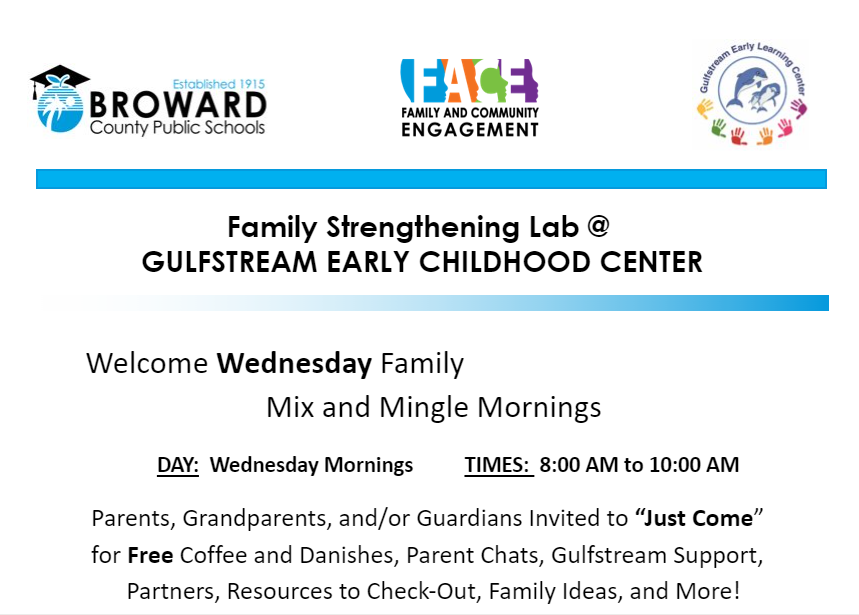 Save the DatesNext Advisory Meetings
MSD Zoning                November 3rd @ 6:30pm           Coral Springs Middle

North Region STEERING November 3rd  @ 5pm    Virtual

District Advisory       November 9th @ 6:30pm      KC Wright Building

Facilities Task Force   November 10th @7:00pm Plantation HS


Gifted Advisory         November 14th @ 7pm Plantation High 

ESE Advisory              November 16th @ 6:15pm Location TBD

ESOL Parent Leadership Council  

North Region GENERAL    November 17th                   @ 6:30pm             Monarch High**
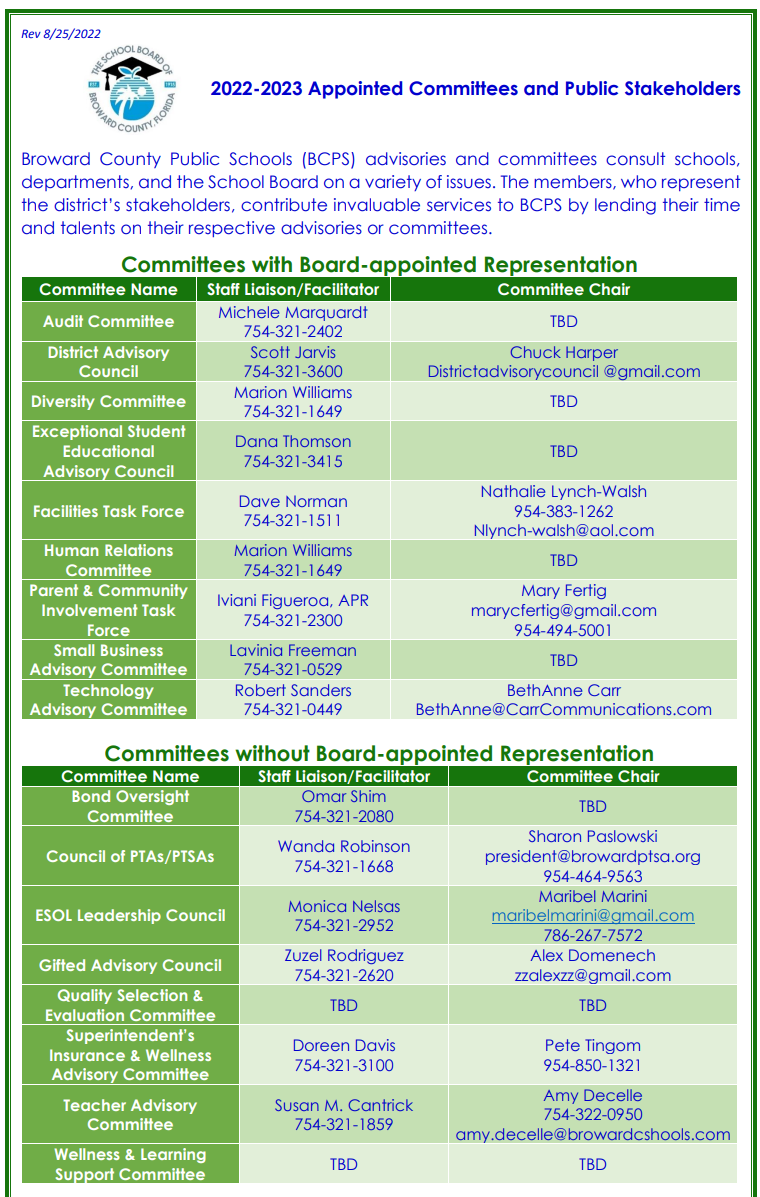 Advisory & Committee Contacts